¿A QUÉ SABE LA LUNA?
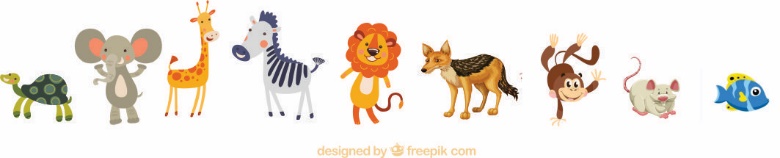 Charlando sobre el cuento ¿A qué sabe la luna?
1) A palavra “sabe”, em espanhol, tem mais de um significado. Na história que você
acabou de ouvir, o que significa essa palavra?
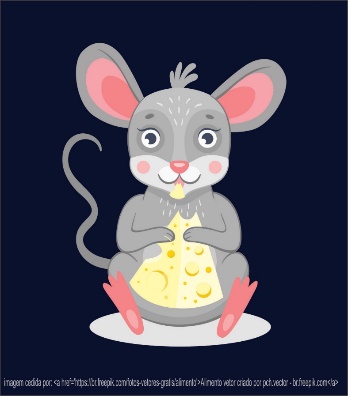 a) sabor
b) conhece
c) entende
d) explica
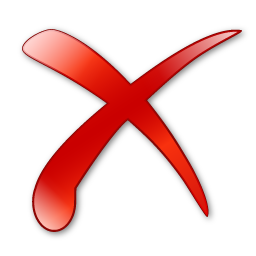 RESPOSTA ERRADA!
Clique aqui para tentar novamente
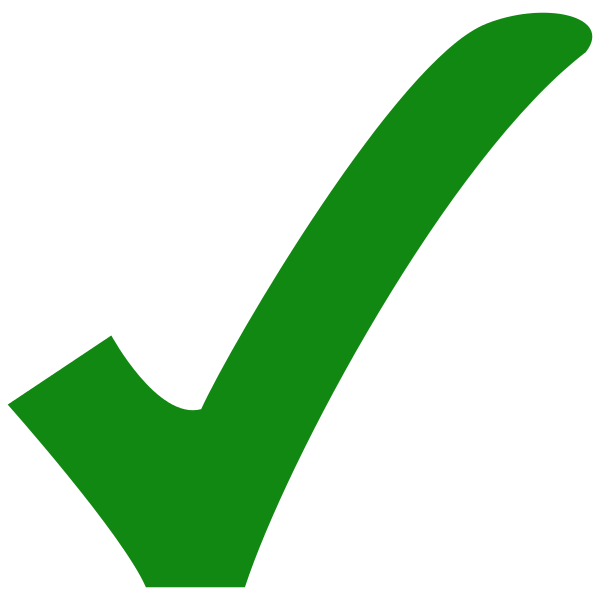 RESPOSTA CORRETA!
Clique aqui para prosseguir
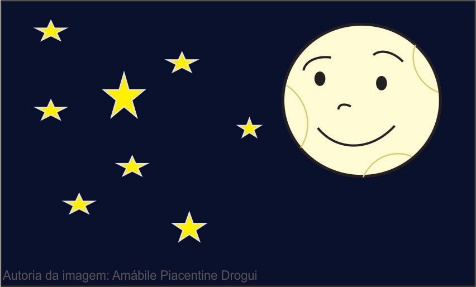 2) Agora que vocês já aprendeu  que "sabe" pode significar o sabor de algo, responda: O que os animais queriam descobrir?
a) O som da lua.
b) O cheiro da lua.
c) O gosto da lua.
d) A textura da lua.
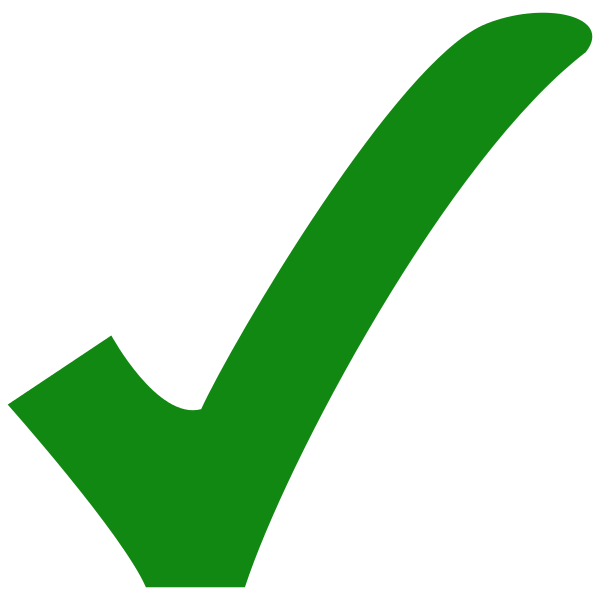 RESPOSTA CORRETA!
Clique aqui para prosseguir
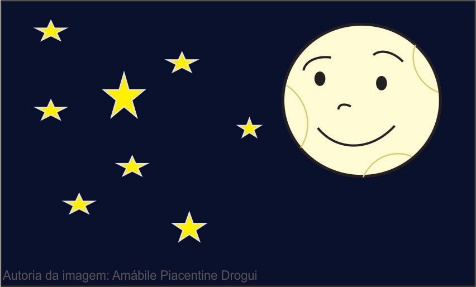 3) O que foi necessário para alcançar o que queriam? Cada animal conseguiria sozinho, sem a ajuda do outro?
a) Foi necessário tentar um de cada vez, sozinho.
b) O rato teria conseguido sozinho, porque é mais esperto.
c) O leão teria conseguido sozinho, pois é o mais forte de todos.
d) Cada um, sozinho, não teria conseguido; foi preciso fazerem juntos.
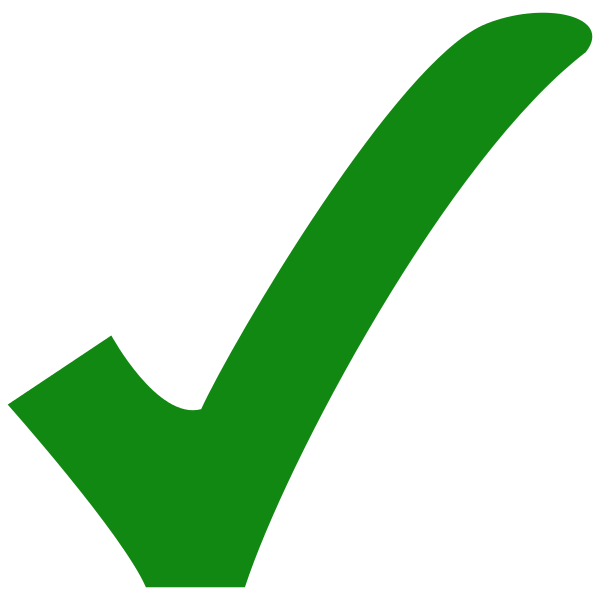 RESPOSTA CORRETA!
Clique aqui para prosseguir
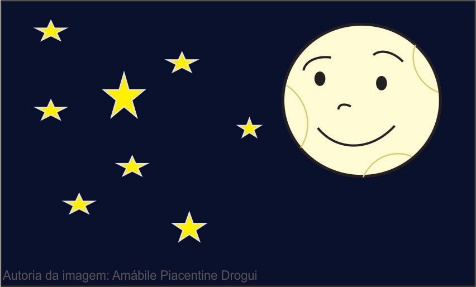 4) Por que a lua se distanciava quando os animais se empilhavam para tentar alcançá-la?
a) Porque ela não gosta de animais.
b) Porque ela pensou que fosse uma brincadeira.
c) Porque ela pensou que estava em perigo.
d) Porque ela ficou com medo.
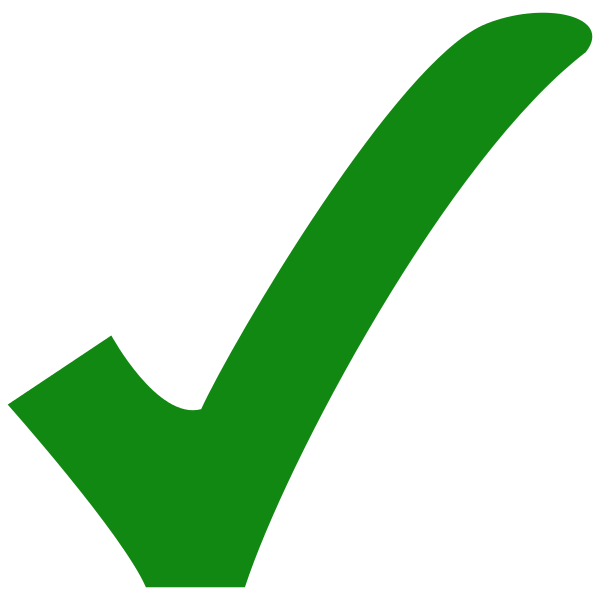 RESPOSTA CORRETA!
Clique aqui para prosseguir
5) Ahora, seguimos nuestra conversa en español. ¿Qué animales aparecen en este cuento? Elige la alternativa en la que aparecen los nombres de TODOS los animales que están en el cuento. Escucha y repite para practicar.
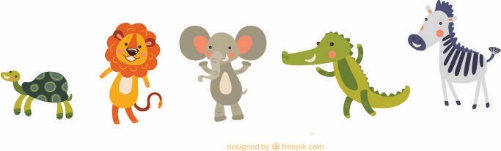 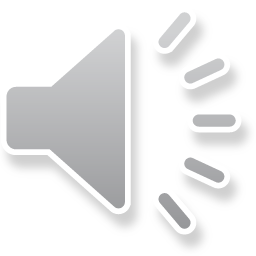 a)Tortuga, león, elefante, yacaré y cebra.
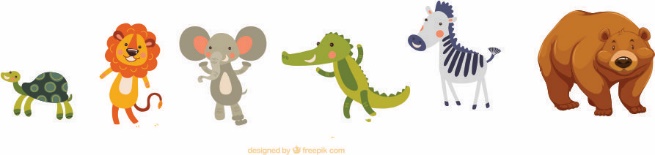 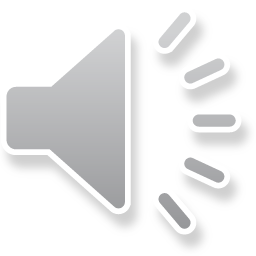 b) Tortuga, león, elefante, yacaré, cebra y oso.
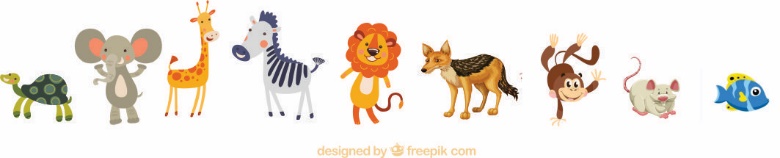 c) Tortuga, elefante, jirafa, cebra, león, zorro, mono, ratón y pez
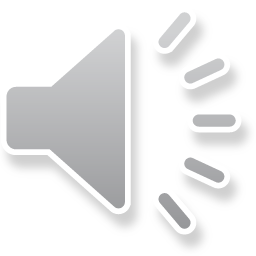 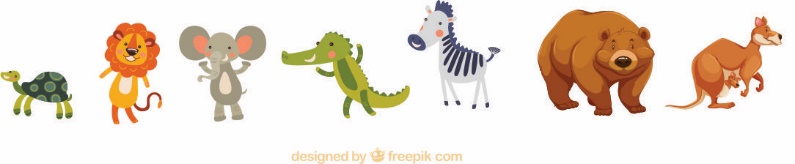 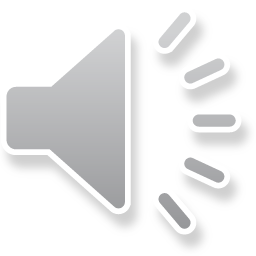 d) Tortuga, león, elefante, yacaré, cebra, oso y canguro.
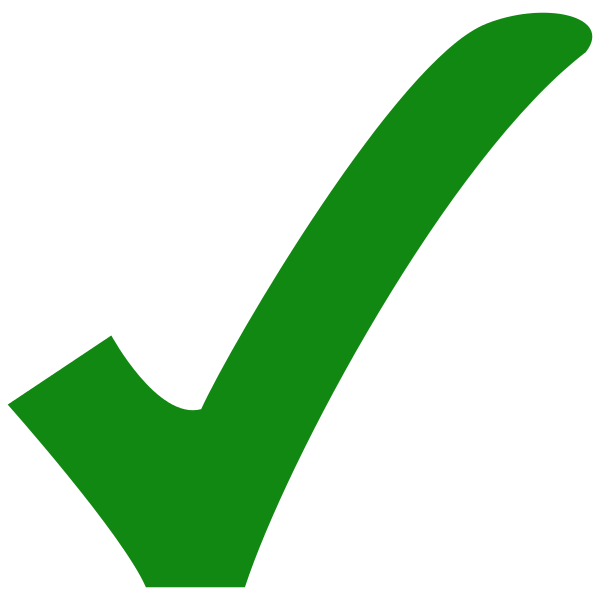 RESPOSTA CORRETA!
Clique aqui para prosseguir
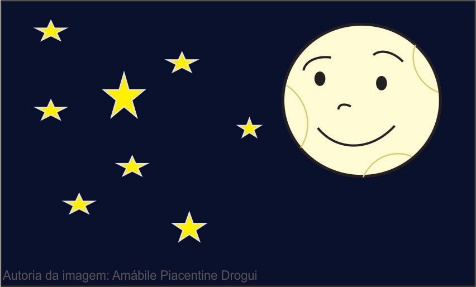 6) Cuando los animales probaron un trozo de la luna, "la luna les supo exactamente a aquello que más le gustaba a cada uno". ¿Qué significa esto?
a) Cada animal sintió el sabor de la cosa que más le gustaba.
b) Todos los animales sintieron un gusto igual.
c) Sintieron un gusto muy dulce, puesto que a todos los animales les gustaba el dulce.
d) A los animales no les gustó la luna.
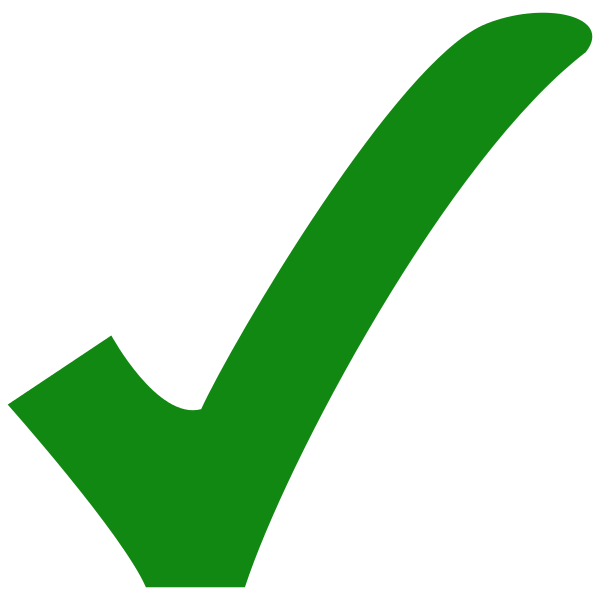 RESPOSTA CORRETA!
Clique aqui para prosseguir
7) Ahora, vamos a dialogar sobre las características de estos animales. La jirafa tiene una parte del cuerpo que es muy larga ¿Cuál el nombre de esta parte, en español? Escucha para aprender correctamente la pronuncia.
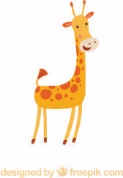 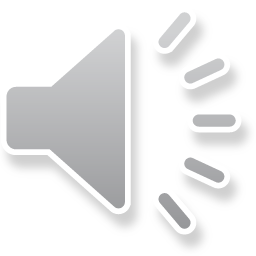 a) La nariz
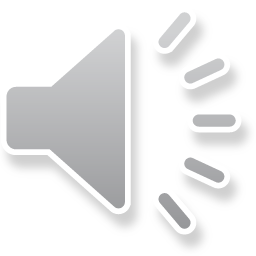 b) El hocico
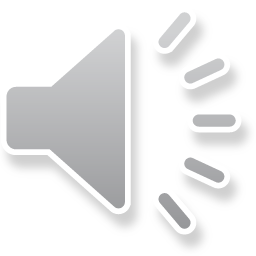 c) La  cabeza
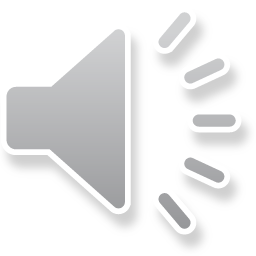 b) El cuello
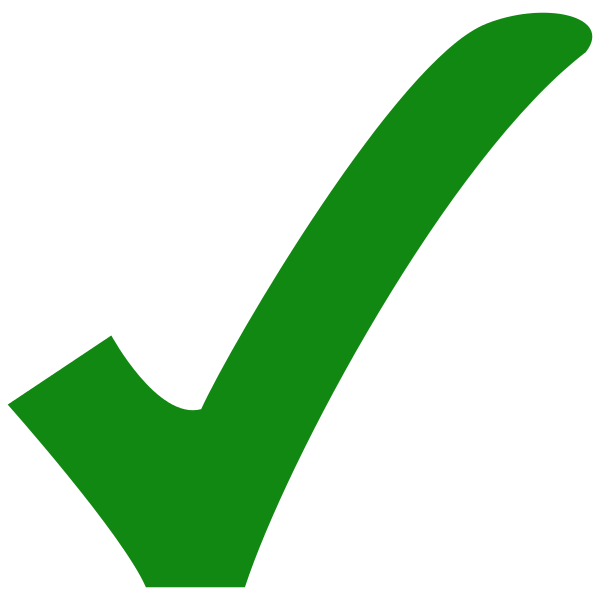 RESPOSTA CORRETA!
Clique aqui para prosseguir
8) La tortuga tiene cuatro patas y una parte muy dura, que la protege y que le permite soportar un gran peso. ¿Cuál es el nombre de esta parte? Escucha para aprender correctamente la pronuncia.
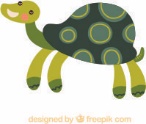 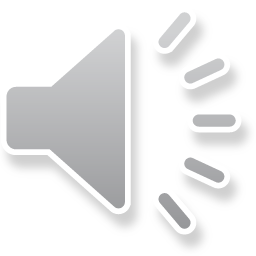 a) El cuello
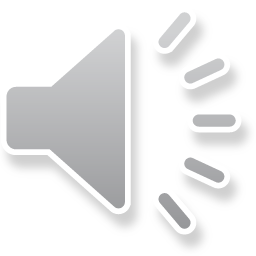 b) La cola
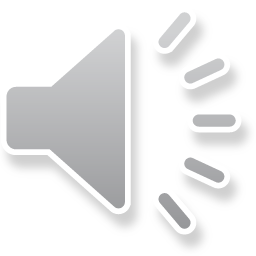 c) El carapazón
d) La uña
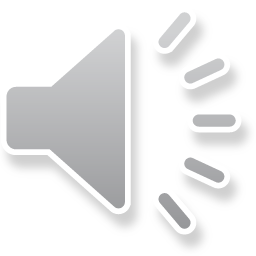 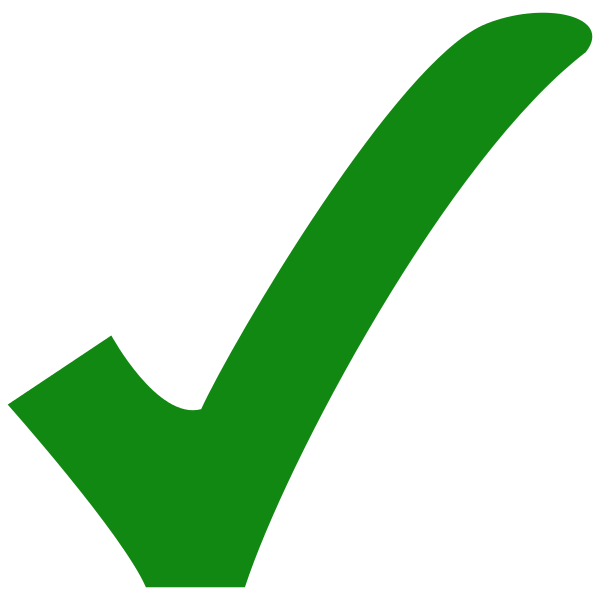 RESPOSTA CORRETA!
Clique aqui para prosseguir
9) ¿Cuál de estos animales NO figura en el cuento?
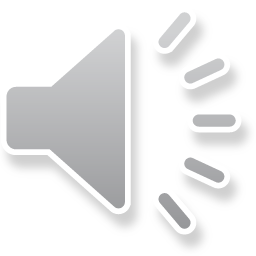 a) El mono.
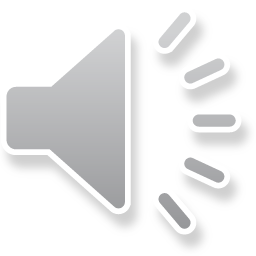 b) El perro.
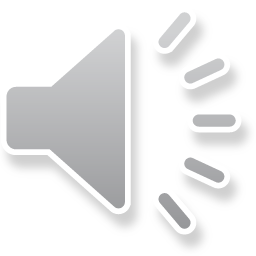 c) El zorro.
d) El pez.
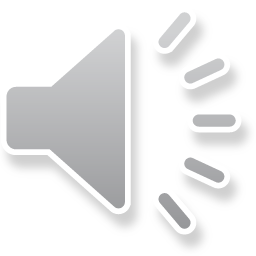 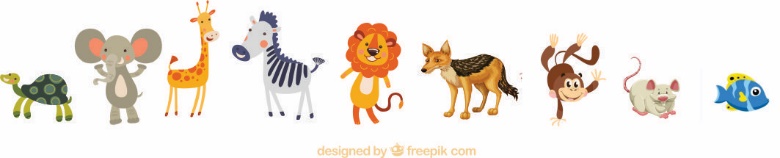 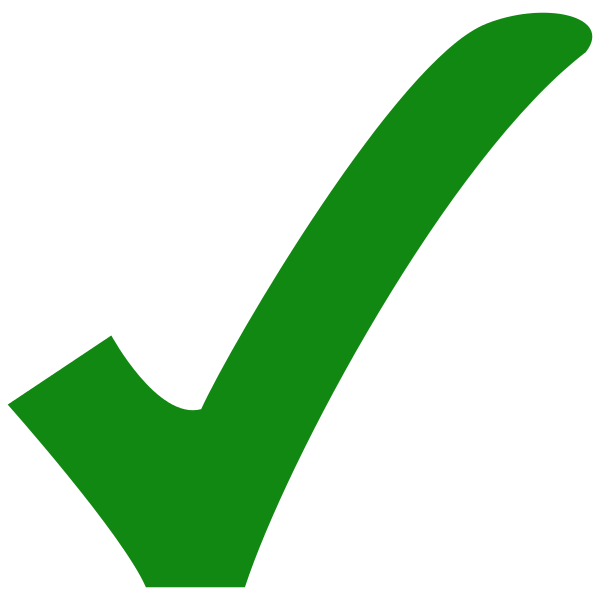 RESPOSTA CORRETA!
Clique aqui para prosseguir
Produzido por: Amábile Piacentine Drogui 
                  PPGEL – UEL
Disciplina: Objetos Digitais de Aprendizagem
Profa. Dra. Samantha Ramos 
______________________________________________
mabiprof@gmail.com

Fonte do modelo de slides/quiz: https://www.youtube.com/watch?v=ufcKLEWKIM8